Leadership I for fire and ems:  strategies for company success 

Planning Skills for the company officer
Slide PL-1
OBJECTIVES
The students will:
Discuss the planning process used in the fire/ emergency medical services (EMS).
Identify three types of plans.
Describe the effect the plans have on the Company Officer (CO).
Develop goals and objectives needed for planning.
Identify components of an action plan.
Slide PL-2
OVERVIEW
Types of Plans
Definitions
Any Program Should Have a Plan
Establishing Goals
Setting Objectives
Developing and Implementing Action Plans
Monitoring and Evaluating
Characteristics of Good Planners
Slide PL-3
TYPES OF PLANS
Strategic Plan and Master Plan
Staffing plan, training plan, fire prevention plan, public education plan, vehicle maintenance plan
Incident Action Plan (IAP)
Disaster Plan
Slide PL-4
Types of Plans (cont'd)
Strategic Plan and Master Plan
 Departmentwide
 Mission
 Vision
 Goals
 Objectives
Slide PL-5
Types of Plans (cont'd)
Staffing plan, training plan, fire prevention plan, public education plan, vehicle maintenance plan
 More CO oriented
 Affects daily routine
 Lays out a pattern
 Detail oriented
 Understood by all
Slide PL-6
Types of Plans (cont'd)
IAP:
 Incident specific.
 Used to mitigate situation.
Disaster Plan:
 Pre-event plan that creates a framework of response for an event.
 Broad-based approach.
Slide PL-7
Activity PL.1Types of Plans
Slide PL-8
DEFINITIONS
Strategic Planning
 Management tool
 Used for one purpose--do better
 Disciplined effort
 Process is strategic
Slide PL-9
Definitions (cont'd)
Master Plan:
 Example:  comprehensive master plan.
 Describes broad vision for future.
 Core philosophy.
 Guides development.
 Tests appropriateness of development proposals.
 Decisions will be made and judged.
Slide PL-10
Master Plan
Compilation of goals, policies, and recommendations for each of the subject areas it covers.
 Goals are conceptual.
 Policies are the guides.
 Recommendations define specifications.
Twenty-year timeframe.
Reviewed or amended every 6 years.
Slide PL-11
ANY PROGRAM SHOULD HAVE A PLAN
Training:
 Yearly.
 Quarterly.
 Monthly.
 By topic.
 Mandated training takes priority.
Slide PL-12
ANY PROGRAM SHOULD HAVE A PLAN (cont'd)
Staffing Plan
 Per memorandum of understanding (MOU)/contract
 Based on National Fire Protection Association (NFPA) 1710, Standard for the Organization and Deployment of Fire Suppression Operations, Emergency Medical Operations, and Special Operations to the Public by Career Fire Departments and 1720, Standard for the Organization and Deployment of Fire Suppression Operations, Emergency Medical Operations and Special Operations to the Public by Volunteer Fire Departments
Slide PL-13
ANY PROGRAM SHOULD HAVE A PLAN (cont'd)
Staffing Plan (cont'd)
 Or based on your departments standard operating procedures (SOPs)
 Long range
 Short range
Slide PL-14
ANY PROGRAM SHOULD HAVE A PLAN (cont'd)
Fire Prevention Plan
 Fire prevention bureau staff
 Company inspections
 Volunteers
 Occupancy overload inspections
 Development and community growth
Slide PL-15
ANY PROGRAM SHOULD HAVE A PLAN (cont'd)
Vehicle Maintenance Plan
 Annual
 Quarterly
 Monthly
 Daily
Slide PL-16
Incident Action Plans
Formally documents incident goals, operational period objectives, and response strategy
Contains general tactics
Facilitates dissemination of information
Revised on regular basis
Slide PL-17
Incident Action Plan Inclusion Considerations
Incident goals
Operational period objectives
Response strategies
Response tactics
Organization list with Incident Command System (ICS) chart
Assignment list w/specific tasks
Critical situation updates and assessments
Slide PL-18
Incident Action Plan Inclusion Considerations (cont'd)
Composite resource status updates
Health and safety plan
Communications plan
Logistics plan
Responder medical plan
Incident map
Additional component plans, as indicated by the incident
Slide PL-19
Disaster Plans
Natural disasters
 Earthquake
 Fire or wildfire
 Flood and dam failure
 Hurricane and high wind
 Landslide
 Thunderstorm
 Tsunami
 Volcano
 Extreme cold
 Extreme heat
Slide PL-20
Disaster Plans (cont'd)
Manmade disasters
 Bioterrorism
 Chemical agents
 Pandemics and diseases
 Radiation emergencies
 Terrorism
Slide PL-21
What part of this type of plan does a CO have the greatest role?
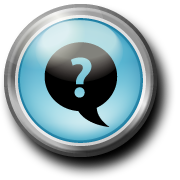 Slide PL-22
Establishing Goals
Focus on solution
Broad statement
Goal:  to improve company performance at structure fires
Evaluate your goal
 Realistic
 Important
 Challenging
Slide PL-23
Setting Objectives
Writing objectives:
Specific description of expected outcome.
Spell out the "ABCDs".
 Audience.
 Behavior.
 Conditions.
 Degree.
Define what you intend to accomplish.
Slide PL-24
Setting Objectives (cont'd)
Example
"By November 1, our crew will successfully complete four structure fire drills at the training tower."
Slide PL-25
Writing An Action Plan
Step-by-step outline.
Each objective requires its own action plan.
A good action plan requires the following:
 Determine and assign tasks.
 Assign responsibility for monitoring.                                                     
 Plan for evaluation.
 Determine timeframes.
 Identify needed resources.
 Document completion of each task.
Slide PL-26
Slide PL-27
Implementing the Plan
Now you have a complete set of objectives for reaching a specific goal.
Each objective has a clear and concise action plan.
Individuals can now go to work on their assigned action plan steps.
Coordination and communication are essential.
Slide PL-28
Monitoring the Plan
CO needs to monitor each activity.
Completed tasks correctly and on time.
Amend plan where necessary.
Keep all members informed of progress.
Slide PL-29
Evaluating--Did it Work?
Completion of the problem-solving process requires an indepth evaluation.
"Lessons learned" approach.
Capitalize on noted strengths and weaknesses.
Bring work back together and evaluate.
Slide PL-30
Evaluating--Did it Work? (cont'd)
Possible questions:
 Did we meet our stated goals?
 What did we do right?
 What did we do wrong?
 What could we have done better?
Slide PL-31
Evaluating--Did it Work? (cont'd)
Monitoring and evaluating can indicate discrepancies in the plan that necessitate cycling back to earlier parts of the process.  The problem-solving model is a continuing process, not one where you follow the steps once and are automatically successful.
Slide PL-32
Activity PL.2Developing a Plan
Slide PL-33
CHARACTERISTICS OF GOOD PLANNERS
Leadership skills
 Vision and strategy
 Establishing direction
 Aligning people
 Communicating
 Negotiating
 Motivating and inspiring
 Influencing organizations
 Overcoming barriers to change
Slide PL-34
CHARACTERISTICS OF GOOD PLANNERS (cont'd)
General management skills
 Planning
 Finance and accounting
 Personnel administration
 Technology
 Organizational development
 Delegation
 Team building
 Conflict management
 Solving problems
Slide PL-35
CHARACTERISTICS OF GOOD PLANNERS (cont'd)
Communication skills
 Writing
 Listening
 Speaking
 Presenting
 Media relations
 Public relation
 Meeting management
Slide PL-36